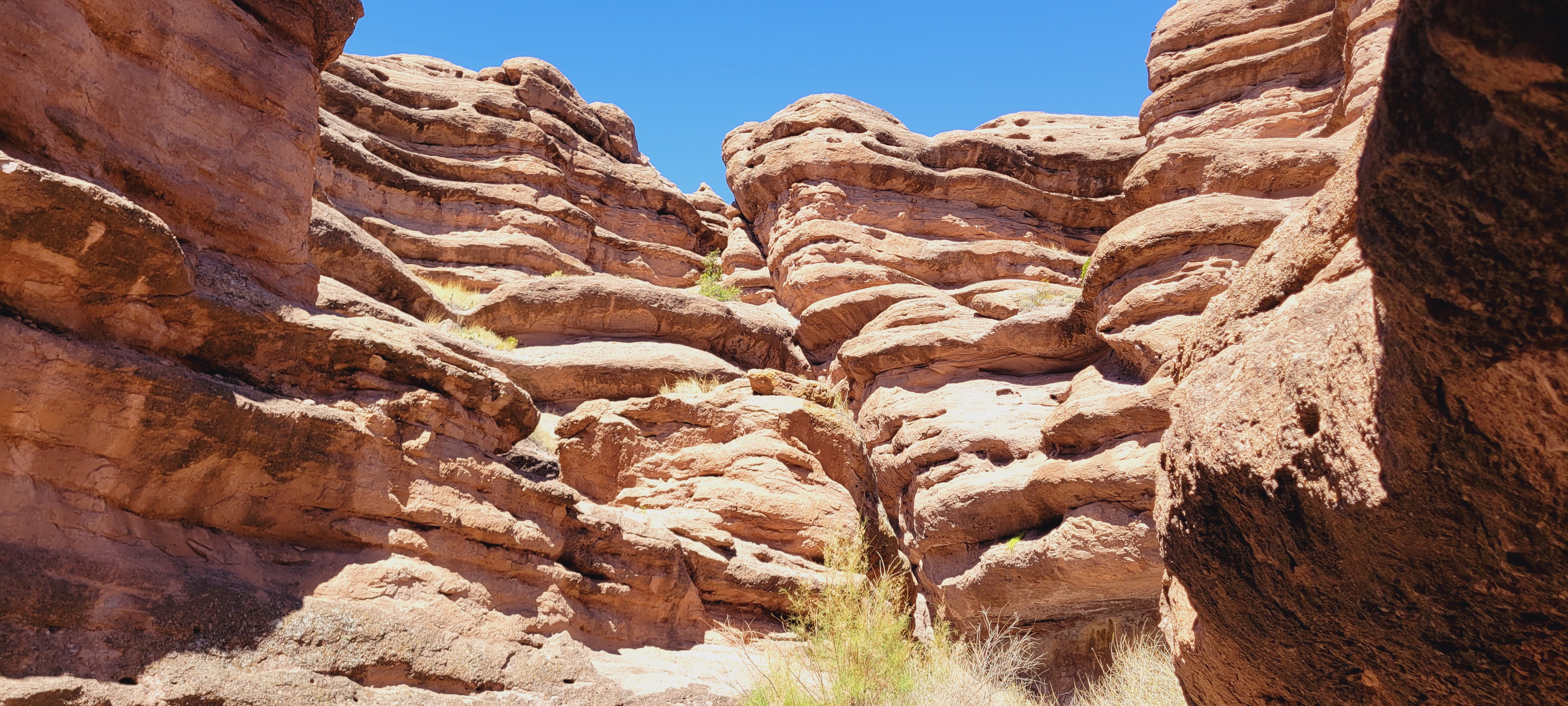 JOEL
# 1
JOEL 1
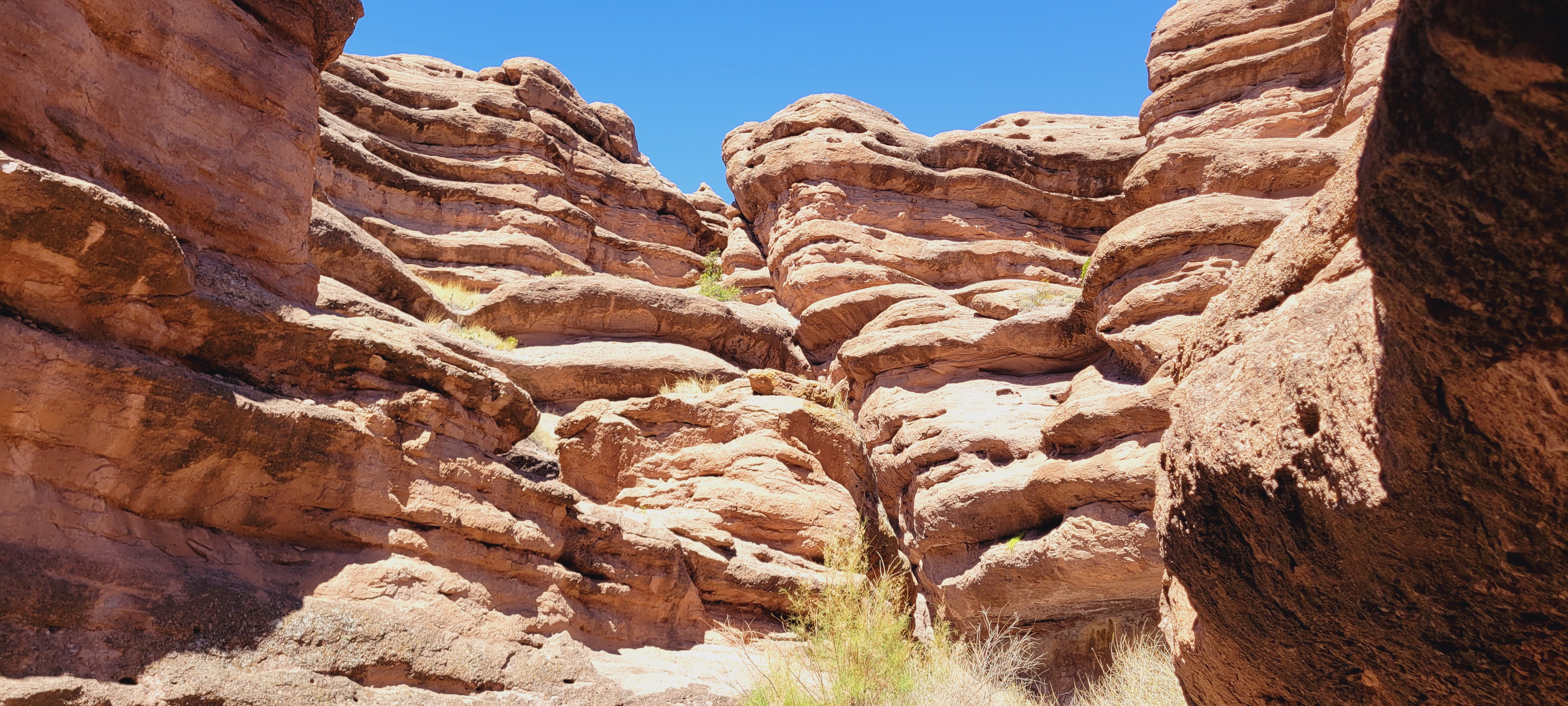 Who wrote this prophecy?
# 2
JOEL 1
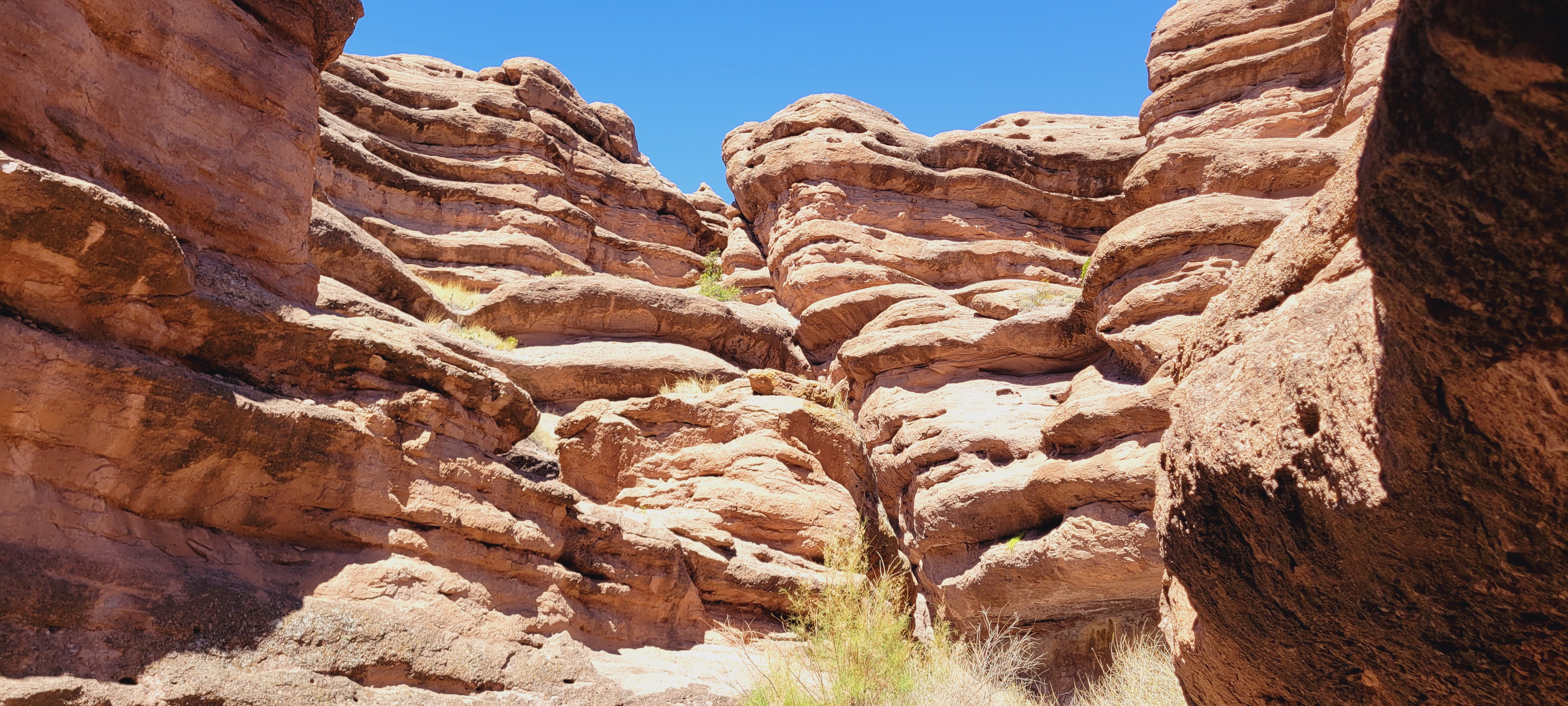 To whom is this prophecy addressed?
# 3
JOEL 1
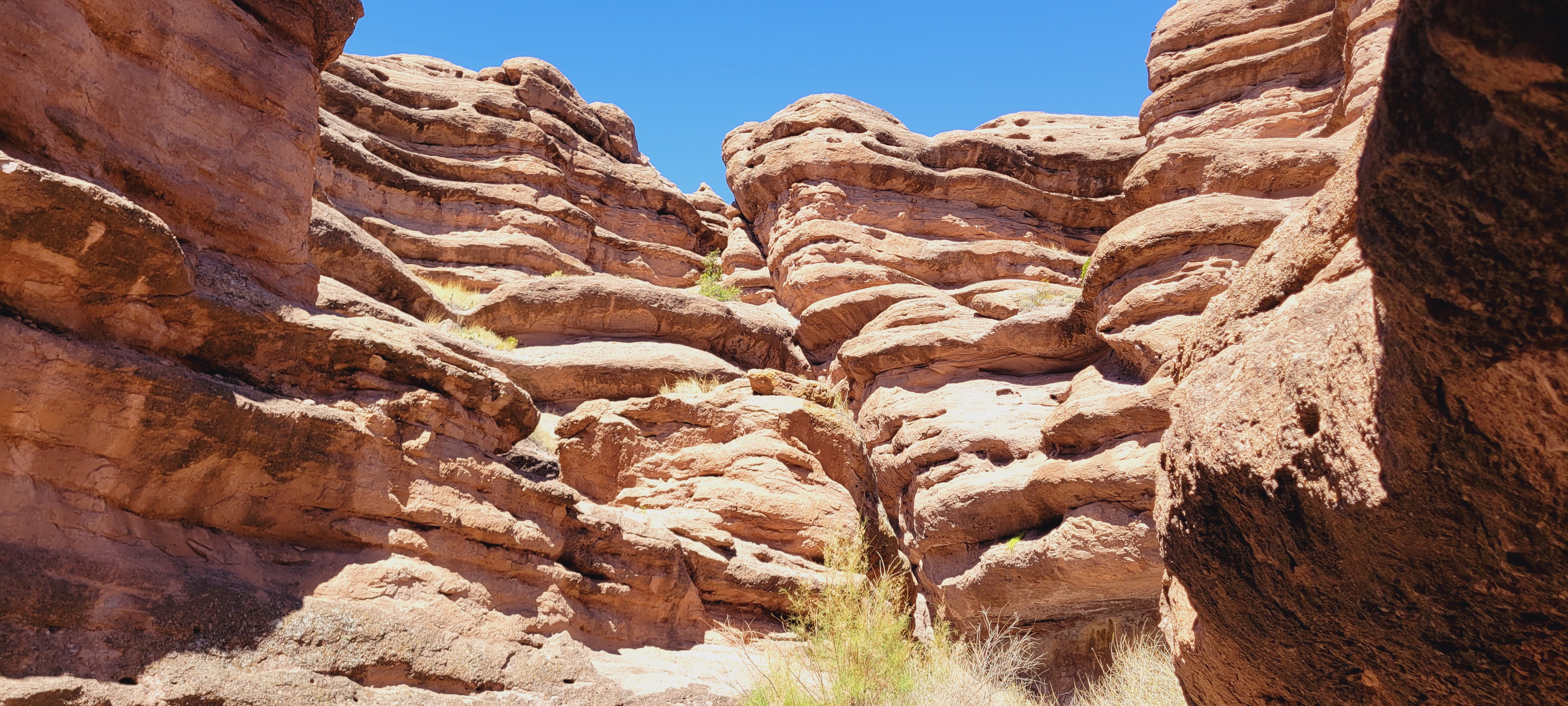 When was this book written?
# 4
JOEL 1
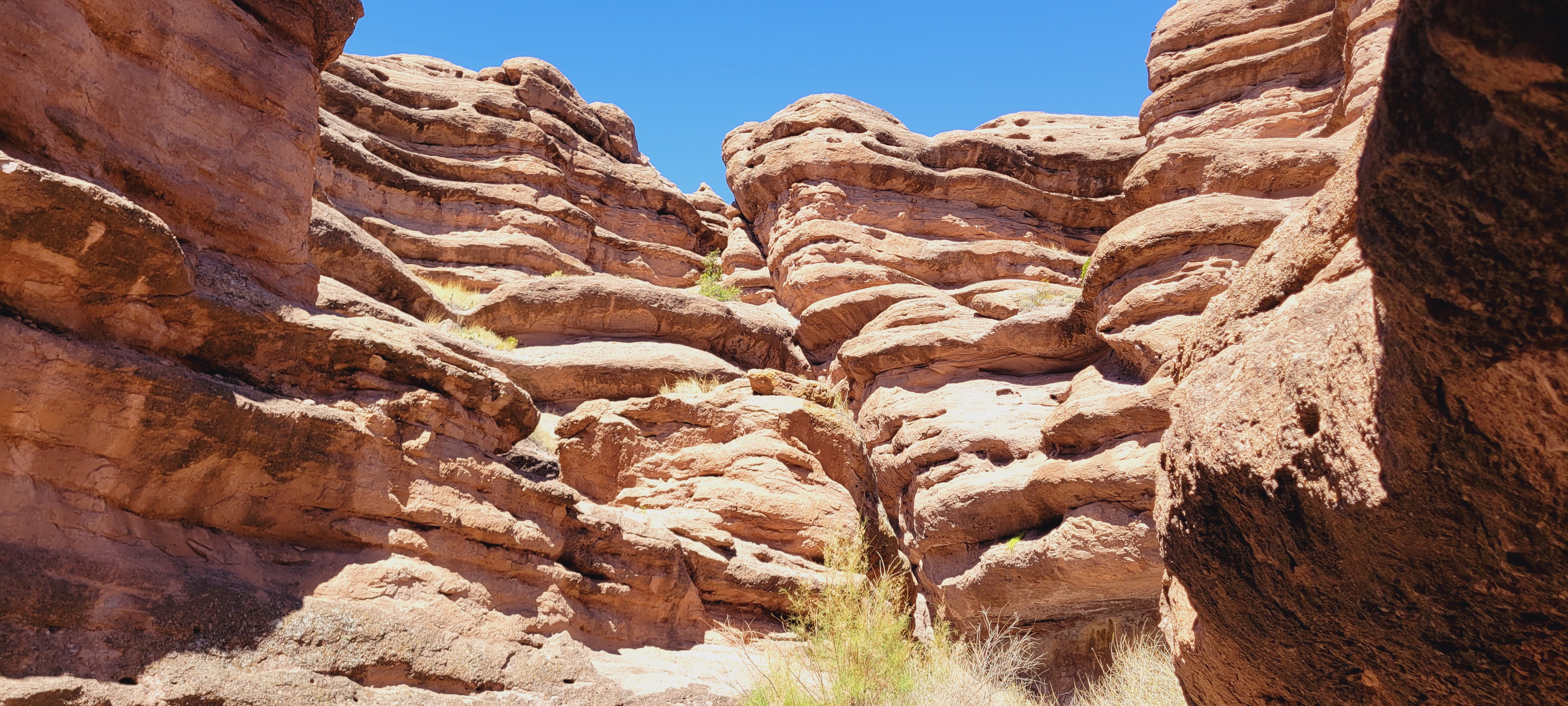 Why were Joel’s readers to ponder the past and what were they to do in the future?
# 5
JOEL 1
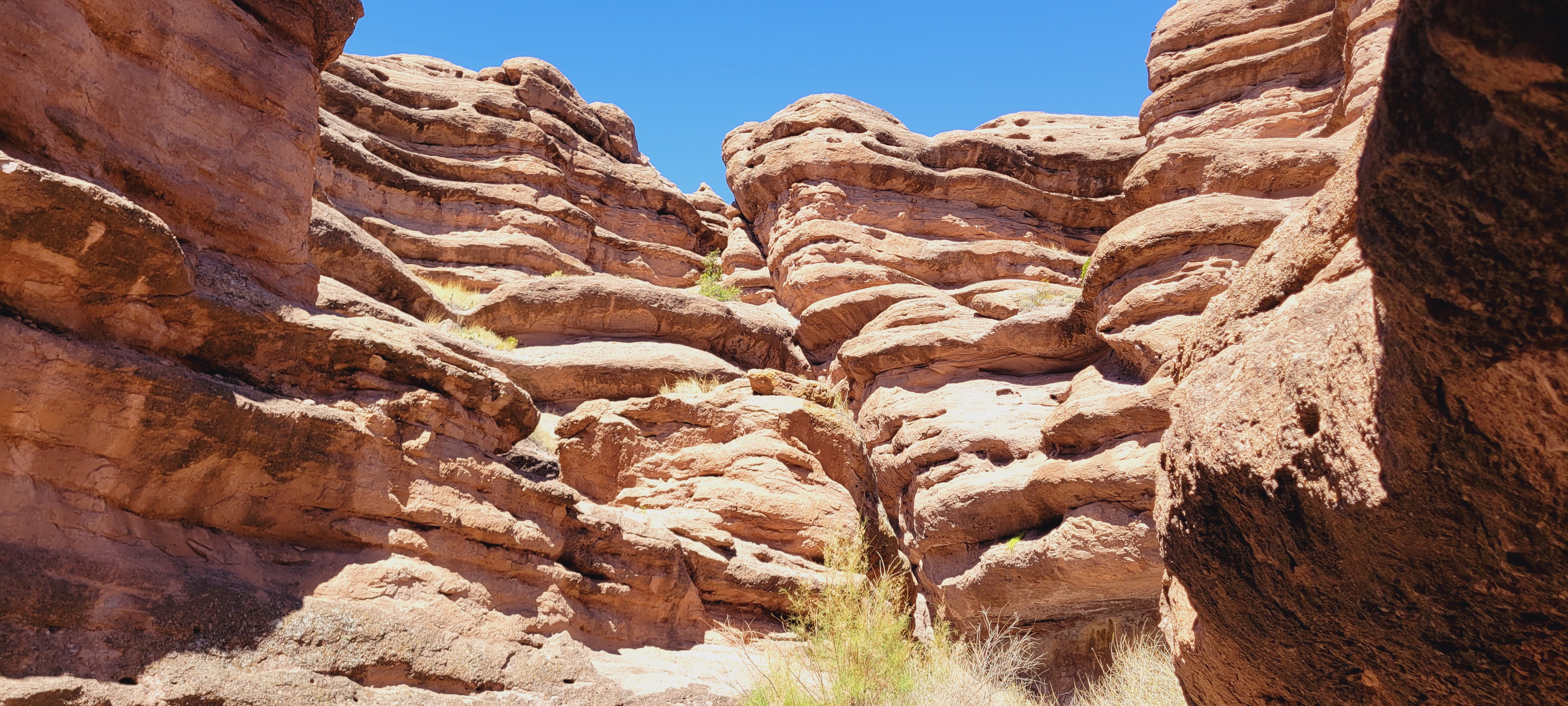 Identify the four devourers.
# 6
JOEL 1
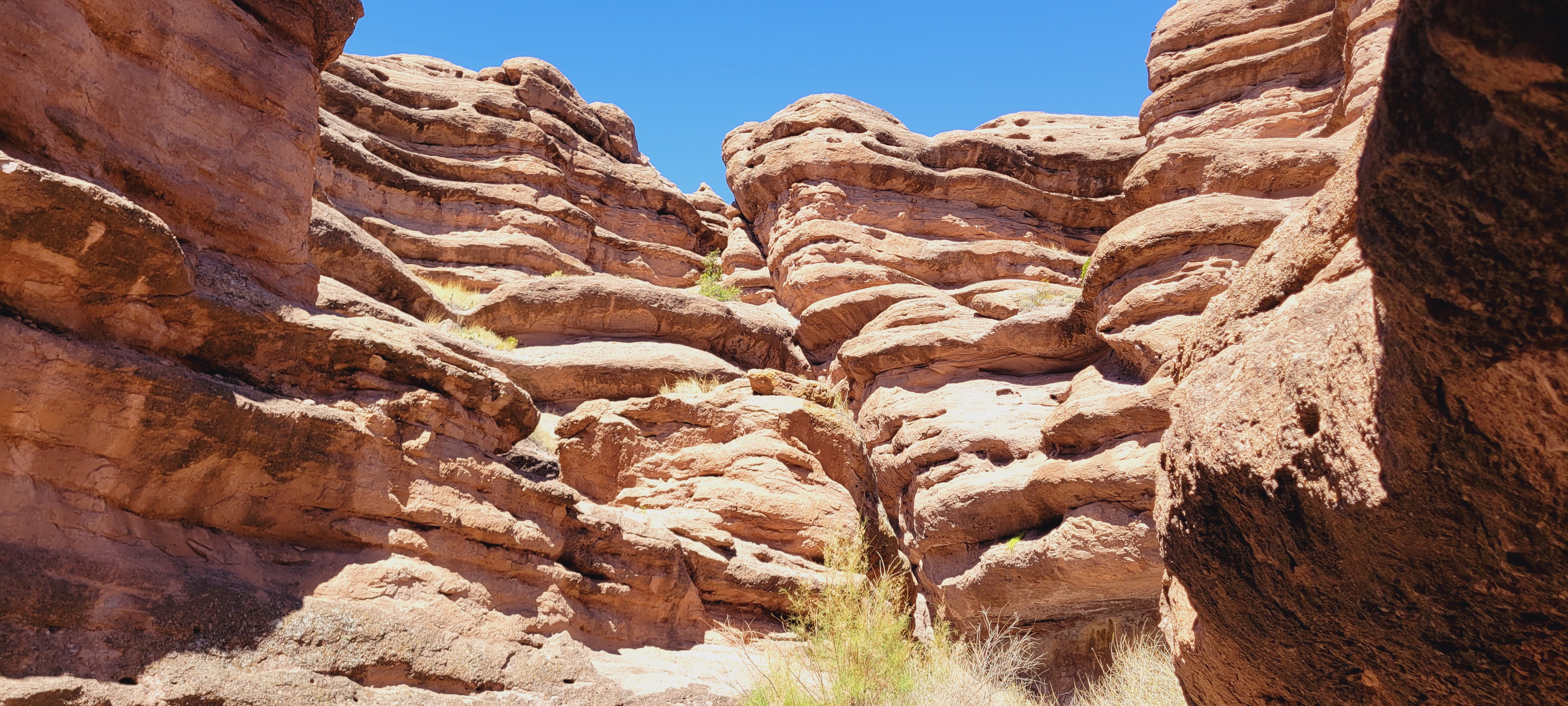 What had befallen the drunkards, the priests, the vinedressers, and the farmers?
# 7
JOEL 1
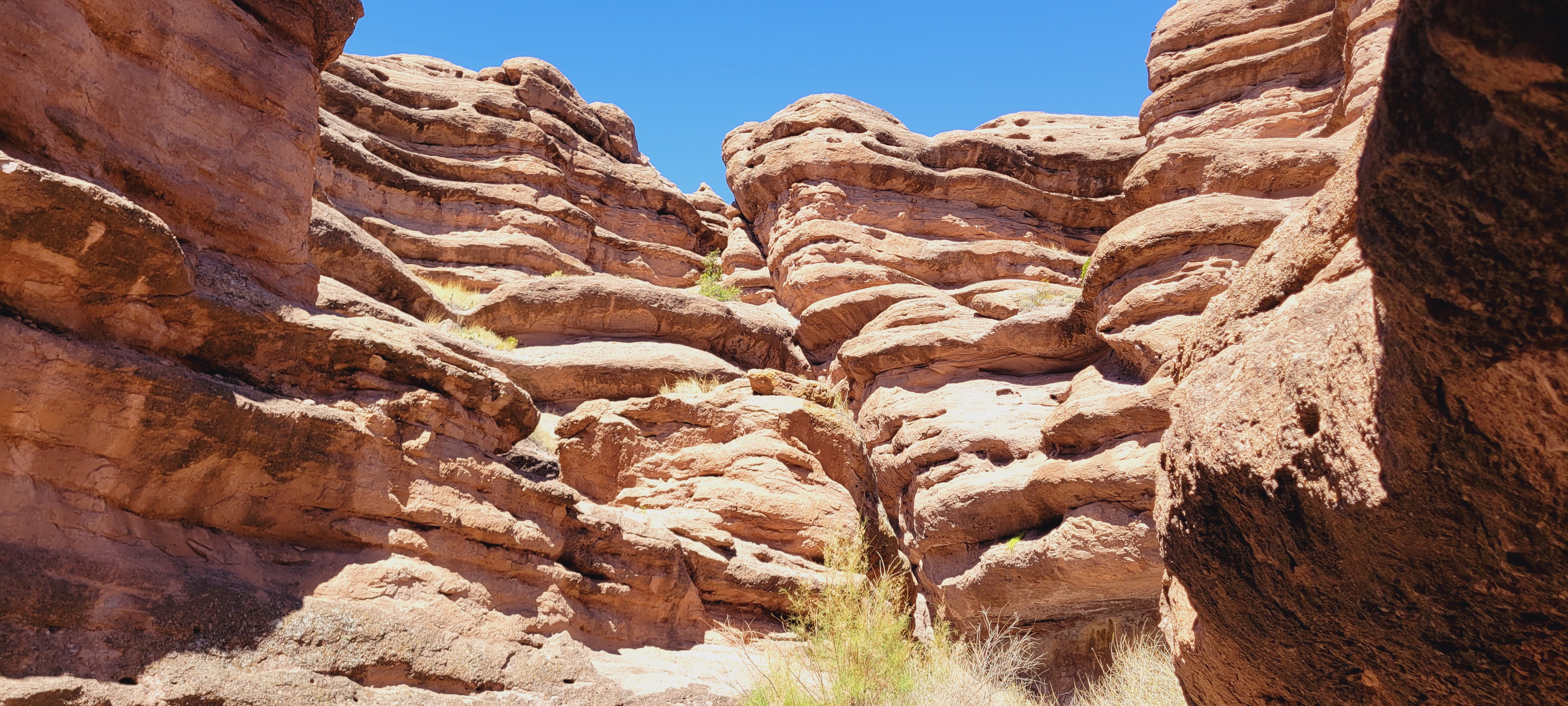 Was this a literal plague of locusts?
# 8
JOEL 1
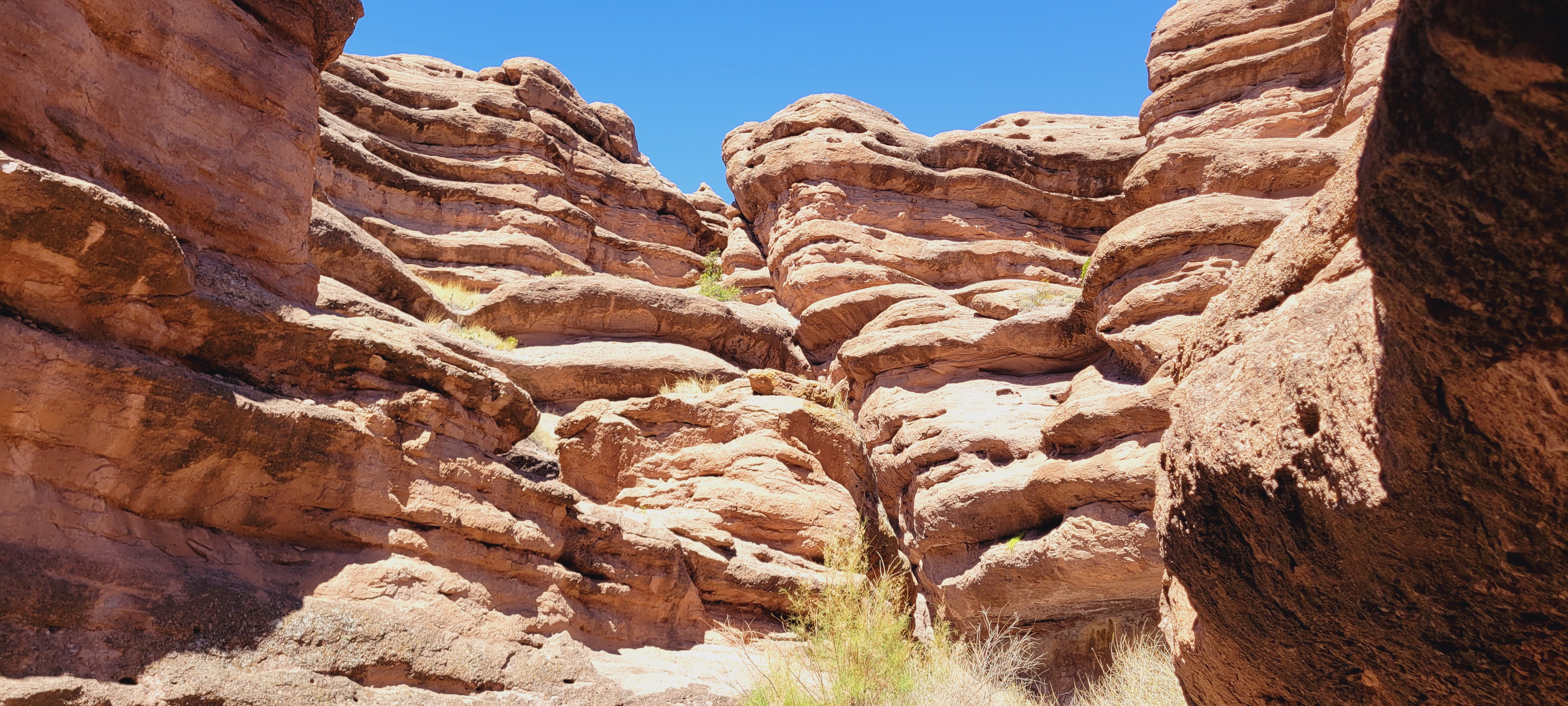 Whose land, whose vine, and whose fig tree were being ruined?
# 9
JOEL 1
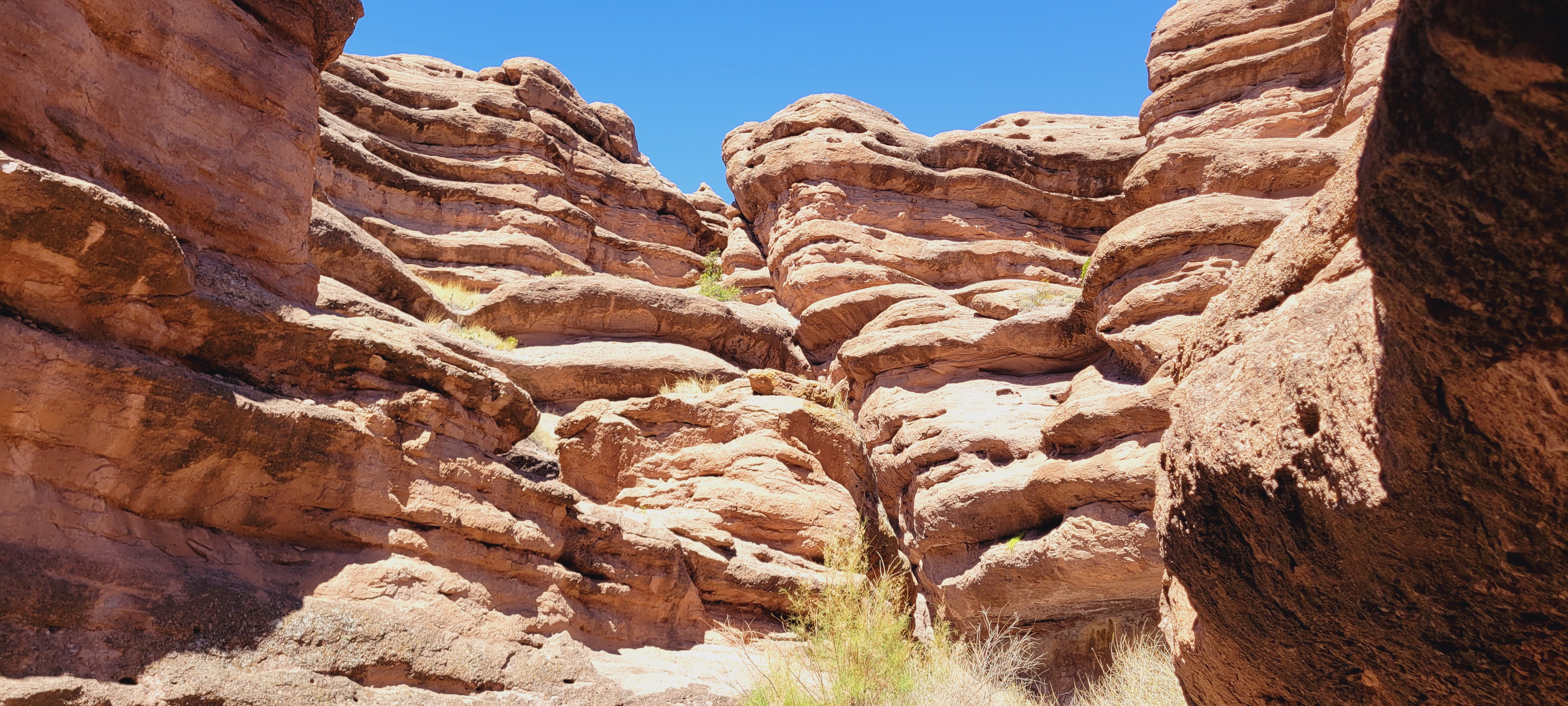 What were the priests called to do in their wailing and lamentations?
# 10
JOEL 1
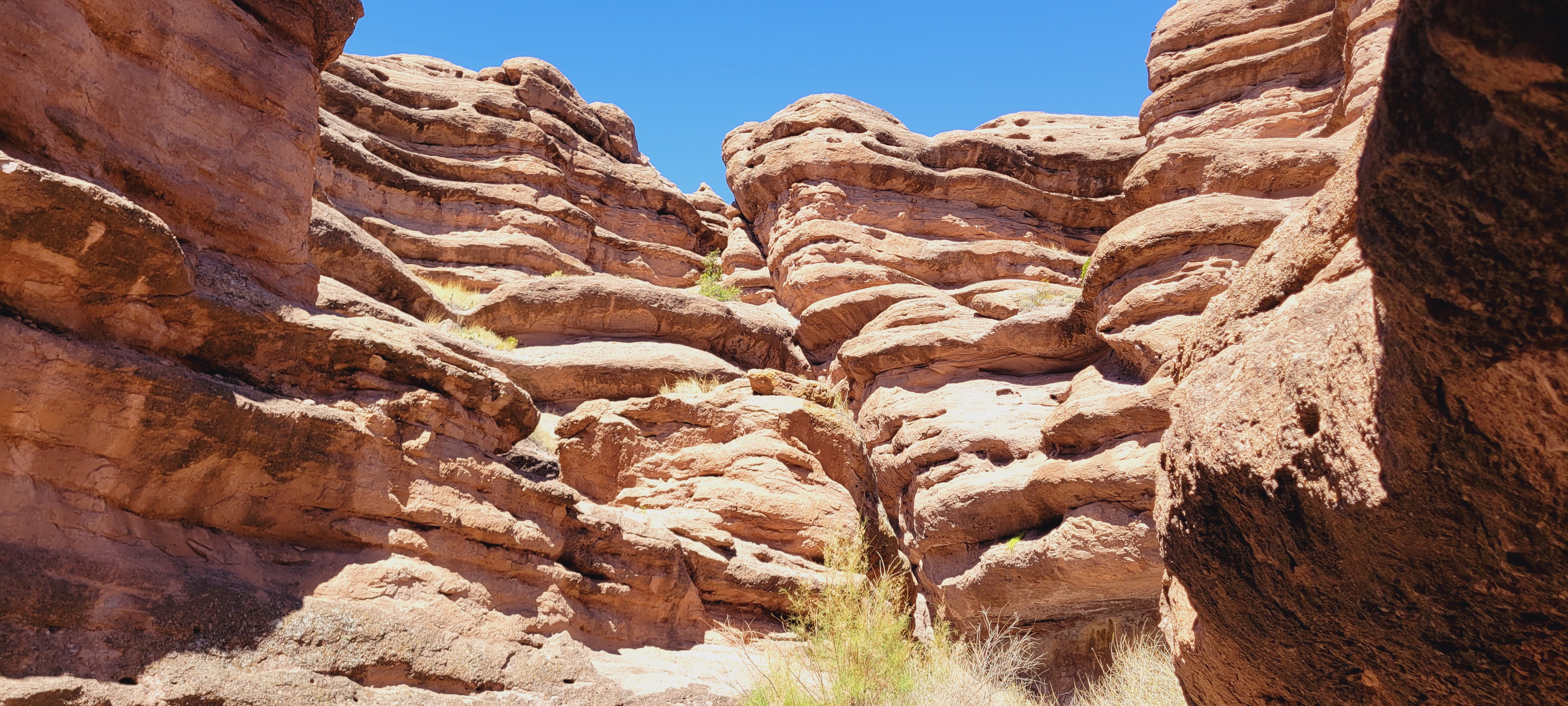 What was “at hand” that they were to cry about?
# 11
JOEL 1
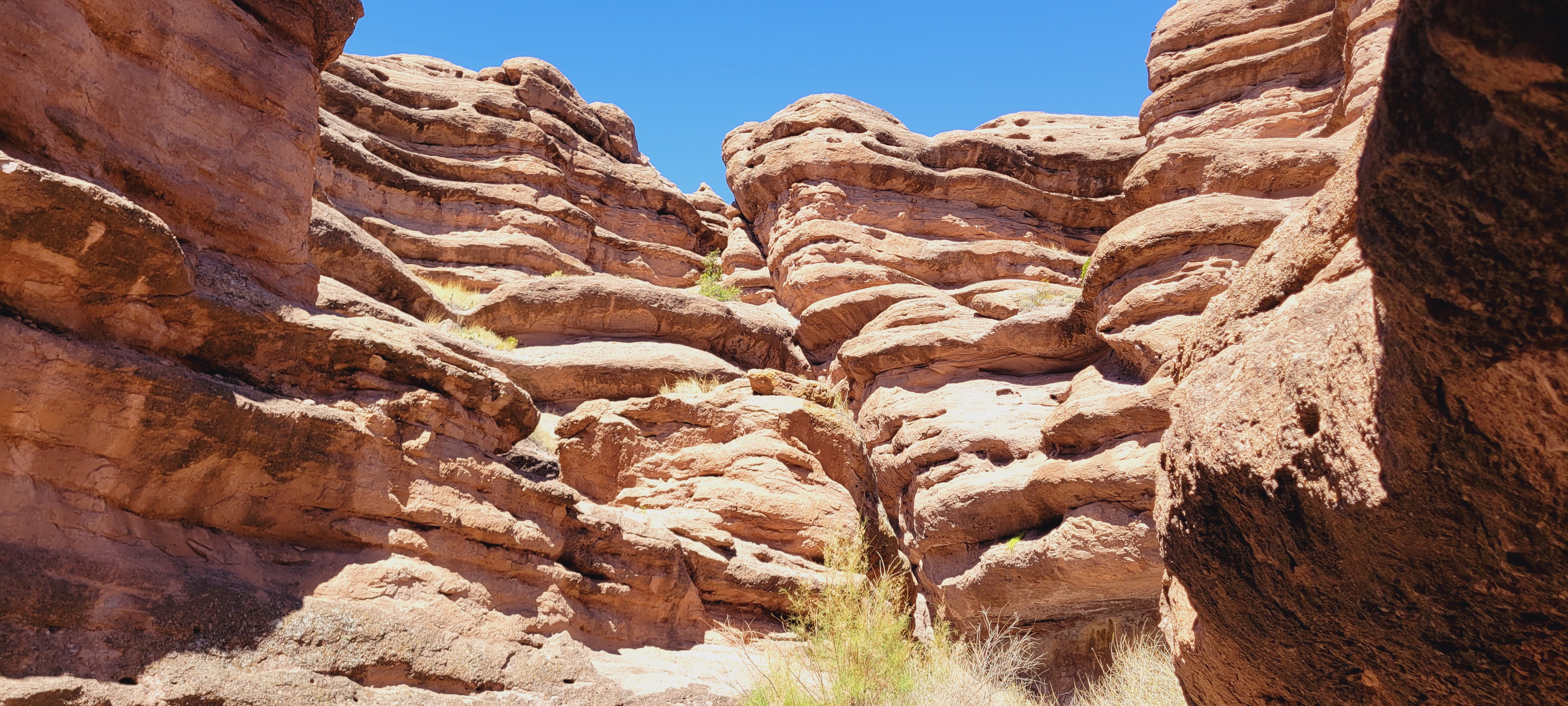 Which of the curses that Jehovah warned Israel about before entering the Promised Land (Deuteronomy 28:15-68) are upon them in the primary text?